Battle of the Books
Stillwater Elementary
Short 10 Book List 3-5 Grades
2017-2018
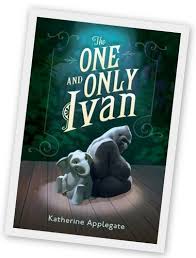 The One and Only Ivan
By Katherine Applegate
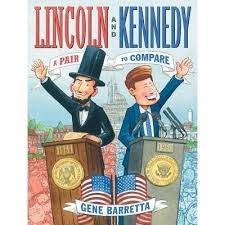 Lincoln and Kennedy a Pair to Compare
By Gene Barretta
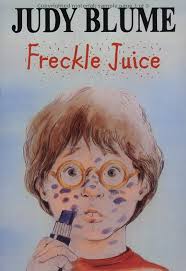 Freckle Juice
By Judy Blume
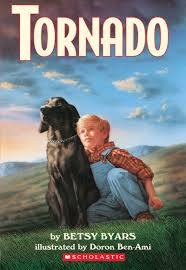 Tornado
By Betsy Byars
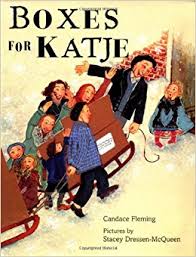 Boxes for Katje
By Candace Fleming
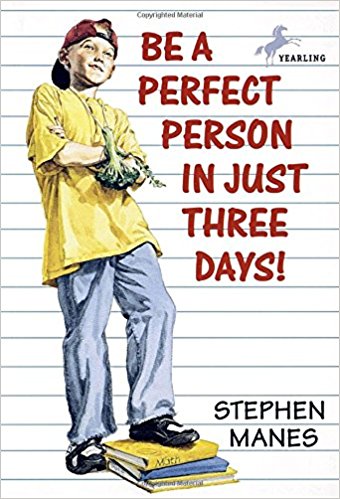 Be a Perfect Person in Just Three Days
By Stephen Manes
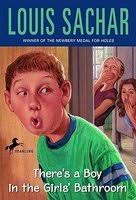 There’s a Boy in the Girls’ Bathroom
By Louis Sachar
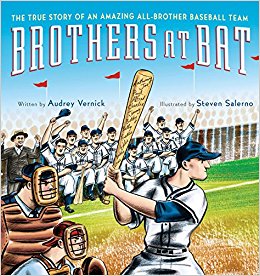 Brothers at Bat: The True Story of an Amazing All-Brother Baseball Team
By Audrey Vernick
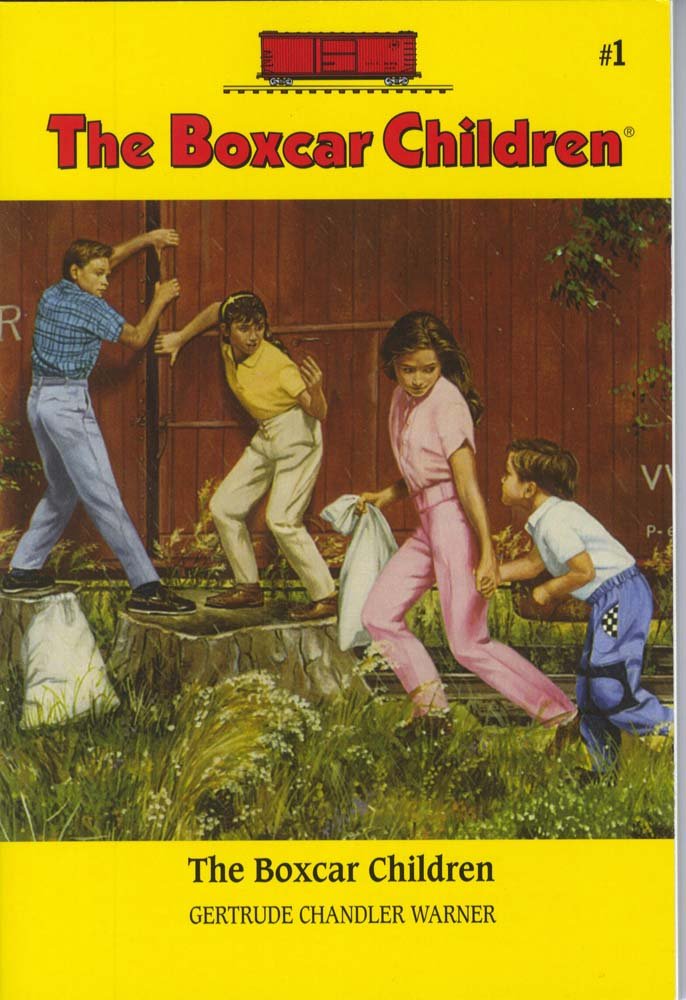 Boxcar Children
By Gertrude Warner
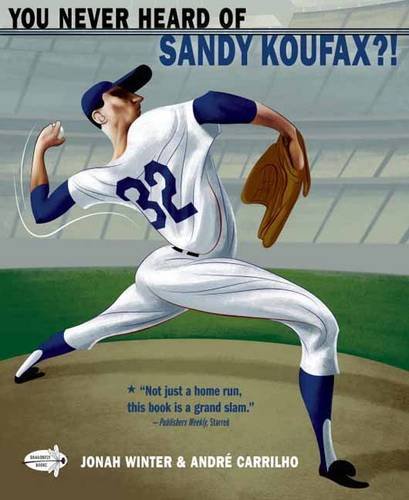 You Never Heard of Sandy Koufax?!
By Jonah Winter